WET BIG/WgbO
Voor opleiding TA 2016
Wet BIG
Wet op de beroepen in de individuele gezondheidszorg
Eisen aan de kwaliteit van de zorgverleners
Geldt voor iedereen die zorg verleent
Staan beroepsgroepen in 
Geeft patiënten zekerheid over kwaliteit behandelaar
Alg VL Gezondheidszorg TA NH
3-10-2016
2
Wat/wie staan in de wet BIG
Regels voor de opleiding van zorgverleners
Artsen, fysiotherapeuten, apothekers, apothekersassistenten, mondhygiënisten, tandartsen, verpleegkundigen 
Vakgebied en de titel zijn beschermd
Tandartsassistent en doktersassistent staan 
niet in de wet BIG
Alg VL Gezondheidszorg TA NH
3-10-2016
3
Regels risicovolle handelingen
Regels over bekwaamheid en bevoegdheid

Voorbehouden handelingen
(risicovol)
Injecties, bloedafname, röntgenfoto’s maken,
Verdoving geven
Deskundig en bekwaam: zelfstandig bevoegd
Alg VL Gezondheidszorg TA NH
3-10-2016
4
Bekwaam/bevoegd
Indien je bent opgeleid, gediplomeerd,
Bekwaam: voldoende kennis en vaardigheid
Assistenten moeten de opdracht van de TA krijgen, 
Ta moet aanwezig zijn in het pand
Assistent is functioneel bevoegd
Alg VL Gezondheidszorg TA NH
3-10-2016
5
Wet op de geneeskundige behandelovereenkomst
Rechten van de patiënt
Als patiënt hulp vraagt en krijgt: behandelingsovereenkomst
Patiënt heeft recht op goede informatie, kan dan pas instemmen
Onderzoek en behandeling na instemming
Recht op bescherming privacy
Alg VL Gezondheidszorg TA NH
3-10-2016
6
Recht op informatie/ Informed consent
Patiënt moet goed geïnformeerd zijn om te kunnen beslissen of hij met de behandeling instemt
Informatie moet ook te begrijpen zijn voor de patiënt
(zie lessen voorlichting)
Regels aangepast voor minderjarigen of wilsonbekwamen (psych. stoornis, dementie)
Alg VL Gezondheidszorg TA NH
3-10-2016
7
Patientendossier
Persoonsgegevens, 
Gegevens over onderzoeken, diagnose behandeling, medicatie
Wet op de bescherming persoonsgegevens
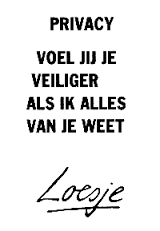 Alg VL Gezondheidszorg TA NH
3-10-2016
8
Plichten van de patiënt
Informatie over gezondheidstoestand, klachten, medicijngebruik

Patiënt moet meewerken, tenzij hij/zij toch van behandeling afziet

Afspraak bezoeken, rekening betalen
Alg VL Gezondheidszorg TA NH
3-10-2016
9
Tot slot
De praktijk is niet zo gemakkelijk…….
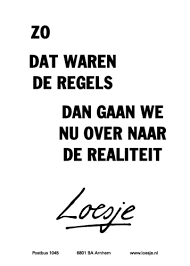 Alg VL Gezondheidszorg TA NH
3-10-2016
10